Inductive Bible Study
インダクティブ   バイブル   スタディー

IBS
帰納的聖書研究



AMCF監修手引書
帰納法は思考法の一つで、複数の事例などから共通点を探し、
根拠（聖書）をもとに結論を導き出す方法です。
全ての世界観は首尾一貫していなければなりません
次の項目を学びます。
起源
 	目的
 	道徳
 	運命
１．起源 – 私はどこから来たのか。
２．目的 – 私はなぜここにいるのか。
３．道徳 –  私はどのように振る舞うべきか。
４．運命 – 私はどこに行くのか。
イエスは、言われました。 
“私が 道であり、真理であり、いのちです。”                                   ヨハネの福音書第１４章６節
4つの基本的な質問に対する
全ての答えは、聖書にあります。
従って、私たちは個人及び団体で
聖書を学ぶ必要があります！
多くの国の経験では、IBSは2つの目的を達成する為の最も効果的方法の1つです。
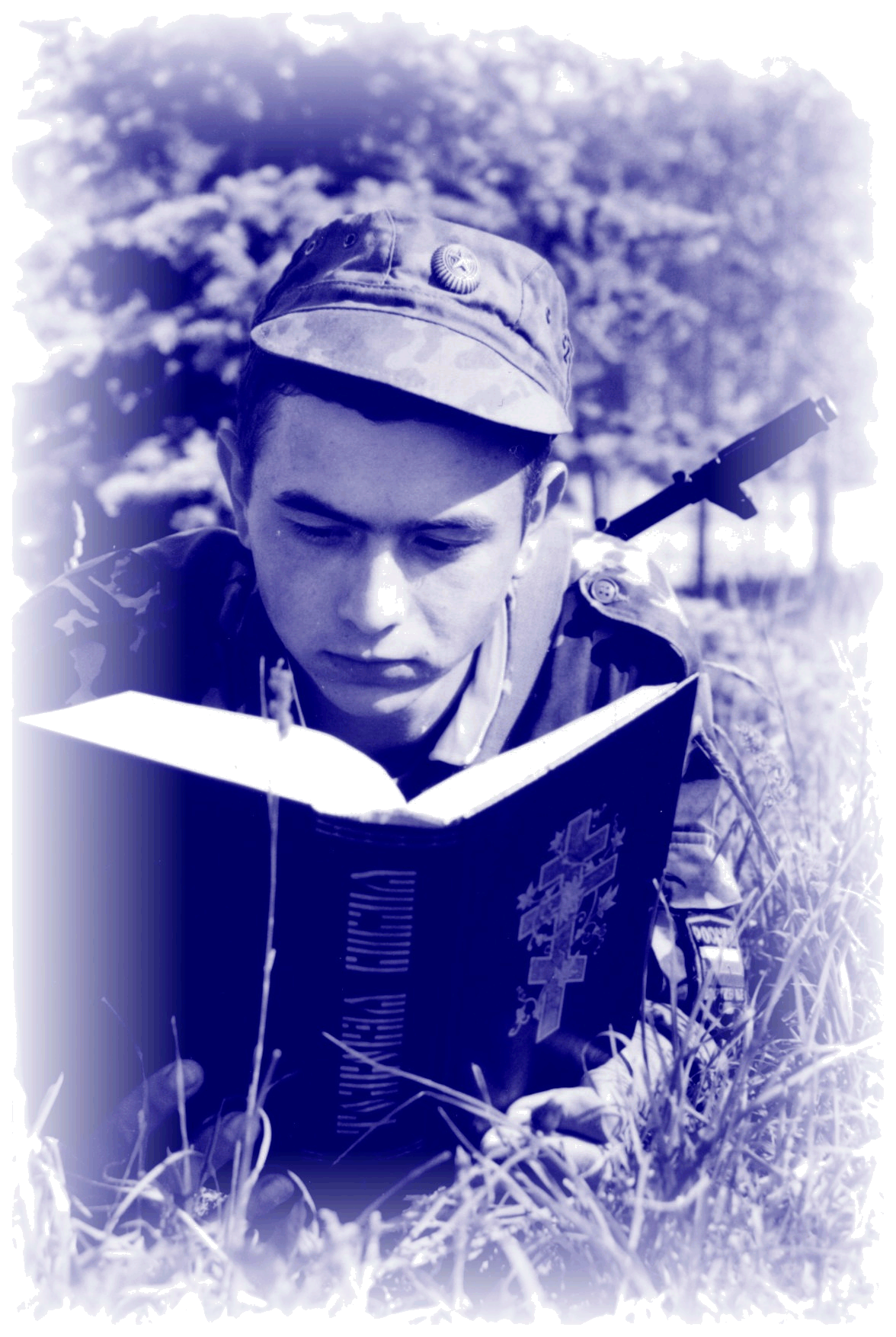 軍人キリスト者の会
　　　　（AMCF）の目的は、
軍隊内で福音宣教命令を実行する。
会員が霊的に成熟するのを助ける。
今日の目標
あなた自身の言葉でIBSを定義する。
4つの基本的ガイドラインを述べる。
IBSを主導する。
IBSを評価する。
定　義
この学びは、
聖書の一部箇所に限定
小グループ（6〜8人） 
気軽な雰囲気で何かを発見
　　　　　－聖霊の導きに委ねる。
基本的ガイドライン
聖書箇所から逸れない。
全員参加
独占しない。
3つの質問に答える。
何と言っているのか 内容
どういう意味なのか 発見
私にとってどういう意味なのか 適応
内　容何を言っているのか発見する。
誰が?
何を?
いつ?
どこで?
如何に?
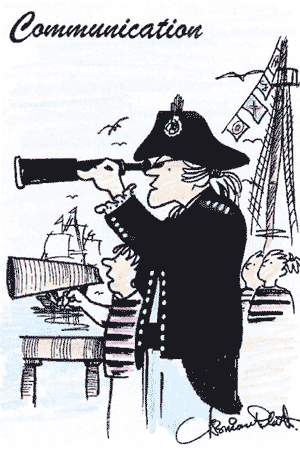 内　容何を言っているのか発見する。
誰が?
何を?
いつ?
どこで?
如何に?
語句と文節がカギ
 	リスト
 	対比、比較
 	時間、時期
 	テーマ
内　容何を言っているのか発見する。
教訓? 　約束? 　命令?　 警告? 
実例? 　良いか悪いか?
私は神について何を学ぶ事が出来るか?
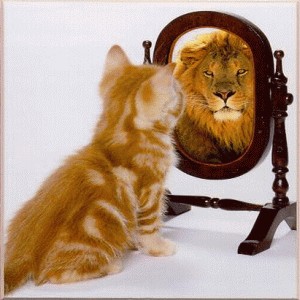 適　応私にとってどういう意味なのか。
御言葉を聞くだけで行わない者がいれば、その人は生まれつきの顔を鏡に映して眺める人に似ています。 鏡に映った自分の姿を眺めても、立ち去ると、それがどのようであったか、すぐに忘れてしまいます。
ヤコブ書　1章23-24
適　応私にとってどういう意味なのか。
私にとって何が際立っているのか?
私は発見したものをどうすべきか?
私はどのように変えるべきか?
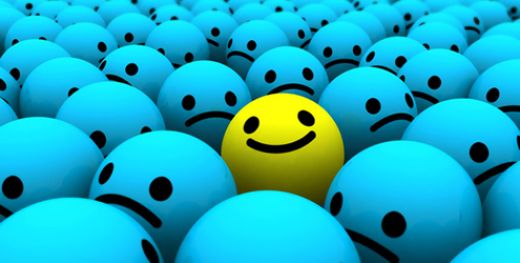 適　応私にとってどういう意味なのか。
聖書はすべて、神の霊感によるもので、教えと戒めと矯正と義の訓練のために有益です。それは、神の人が、すべての良い働きのためにふさわしい十分に整えられた者となるためです。
　　　　　　　テモテへの手紙　第二　３章16-17節
適　応私にとってどういう意味なのか。
今日の聖書箇所は、
　使徒行伝24章10～27節

私に教えているのか？
私を戒めしているのか？
私を矯正しているのか？
義について私を訓練しているのか？
定　義
限定聖書箇所：使徒行伝24章10-27節

小グループ (6-8人)

明るい雰囲気、気づき – 聖霊の導きに委ねる。
基本的ガイドライン
本日の聖書箇所から逸脱しない。
全員参加
独占しない。
3つの質問に答える。
何と言っているのか。 内容
どういう意味なのか。 発見
私にとってどういう意味なのか。 適応
Inductive Bible Study
実践的演習
第１部
使徒行伝第24章10~16節
学び 各箇所５分間（評価２分間を含む）
第２部
使徒行伝第24章17~27節
学び 各箇所５分間（評価２分間を含む）
第１部　使徒行伝第24章10~16節

3つの質問
何と言っているのか 内容
「総督がパウロに、話すように合図したので、パウロはこう答えた。『閣下が多年に渡り、この民をつかさどる方であることを存じておりますので、私は喜んで弁明います。礼拝の為にエルサレムに上って12日しかたっておりません。』」「『宮でも会堂でも、市内でもパウロが誰かと論争したり、群衆を騒がせたりするのを見たものはありません。しかしパウロは彼らが異端と呼んでいるこの道に従って、私たちの先祖の神に仕えていることを閣下の前で承認致します。律法にかなうこと、預言者たちが書いていることとを全部信じています』」
「義人も悪人の必ず復活するという、この人たち自身も抱いている望みを、神にあって抱いております。』」
B:どういう意味なのか 発見
ペリクス閣下は、民衆の習慣を知っているのでパウロが言おうとしていることは、何か不思議なこと、聞きなれないことではない。
パウロは、自分が礼拝するやり方は、先祖たちに与えられたメーッセージ、つまり旧約聖書に従っている、ということをはっきりさせています。
よみがえりは、キリスト教の一番の中心であること。パウロは即、核心に触れます。よみがえりです。

C:私にとってどういう意味なのか 適応
日々の生活において私は、キリストは私の罪の為に死なれ、死からよみがえられたことを伝道できる機会を与えて下さるよう祈ります。
第２部　使徒行伝第24章17~27節

3つの質問
何と言っているのか 内容
パウロはいつも、神の前にも人の前にも責められることのない良心を保つようと最善を尽くしています。彼の同胞に対しても同様に施している。
供え物のことでパウロは清めを受けて宮の中にいたのを彼らに見られたのですが別に群衆もおらず、騒ぎもありませんでした。アジアから来た幾人かのユダヤ人がおりました。もしも彼らに私について何か非難したいことがあるなら、自分で閣下の前に来て訴えるべきです。議会の前に立っていた時にパウロがどんな不正を見つけたか言わせて下さい。パウロはただ一言「死者の復活のことで、私はきょう、あなた方の前で裁かれてているのです」と叫んだにすぎません。ペリクス提督はこの道について詳しい知識を持っていたので千人隊長ルシアが下って来る時あなたがたの事件を解決することにし、裁判を延期した。百人隊長にパウロを監禁、ある程度の自由を与え友人たちが世話をすることを許した。ペリクスと妻シルドラはパウロからキリスト・イエスを信じる信仰について話を聞いた。ペリクスは、恐れを感じ「今は帰ってよい。折を見てまた呼び出そう」と言った。ペリクスは、パウロから金をもらいたい下心があったので幾度も呼び出し話し合た。二年後ポルキオ・フェストが後任となったがペリクスはユダヤ人に恩を売ろうとしてパウロを牢につないだままにしておいた。
B:どういう意味なのか 発見
パウロは自分の良心のために行ったと証言し、第3回伝道旅行中の献金をエルサレムの教会にもたらすために来た。このかなりの献金を自らの手で届けたかった。テルトの訴えは、パウロが宮にいた人たちを騒がせた、しかしその当事者たちはだれも証言するものはいなかった。
パウロは本当の問題はよみがえりであり、これが福音のメッセージの一番中心にあること。
キリストは私たちの罪の為に死なれ、葬られ、三日目によみがえらされました。キリストの死とよみがえりです。
ペリクスは、このこと知っていた。パウロを釈放すべきでしたが、抜け目ない政治家なので裁判を延期して、かなりの自由を与えつつ囚人として留めていた。
パウロがペリクスとドルシラの前でキリスト・イエスを信じる信仰の証をした。彼らの救いの機会が与えられ、御国のドアが開かれた。
パウロは、無罪か有罪かのべきでしたが2年間も牢につないだままされるべきではなかた。
C:私にとってどういう意味なのか 適応
日々の生活で私は、刑務所内において囚人と接するにあたりこのことを肝に銘じて証していきたい。
内　容何を言っているのか発見する。
誰が?
何を?
いつ?
どこで?
如何に?
パウロがペリクス提督に対し
キリストの復活について
使徒行伝BC30-60　30年間 	
 カイザリア　裁判所　法廷
 イエスは、私たちの「罪の為に死なれ、葬られ、三日目によみがえらされました。この真実を大胆に語りかけた。
適　応私にとってどういう意味なのか。
今日の聖書箇所からは、
私に教えているのか？雄弁な弁護士ということを発見する。
私を戒めしているのか？世の中の動きを目先の事象だけで判断しない。
私を矯正しているのか？自らで気が付かせる。
義について私を訓練しているのか？今回の聖書箇所は、イエスを信じてイエスの御名によって命をえる為であることを学んだ。
いかなる状況下においても、福音を述べるチャンスを逃さない。（日米協会新年会において前田総領事に刑務所伝道を通じて福音を語った）
ご意見
23